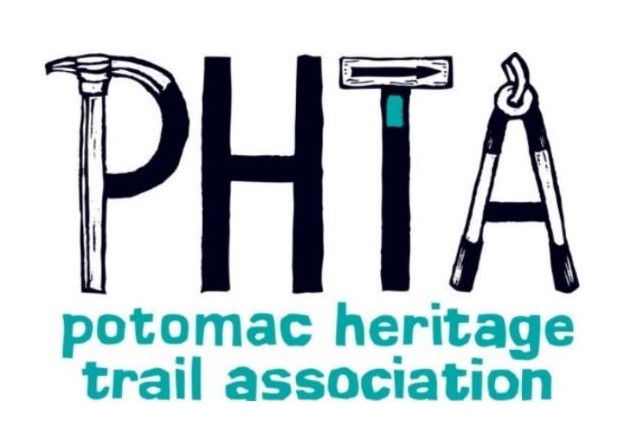 The Potomac Heritage National Scenic Trail (PHNST)cannot cross Short Hill Mountain except at Harpers Ferry NHP
The Devils Elbow
(where the Potomac
Cuts through Short Hill Mt.)
Harpers Ferry
NHP in green
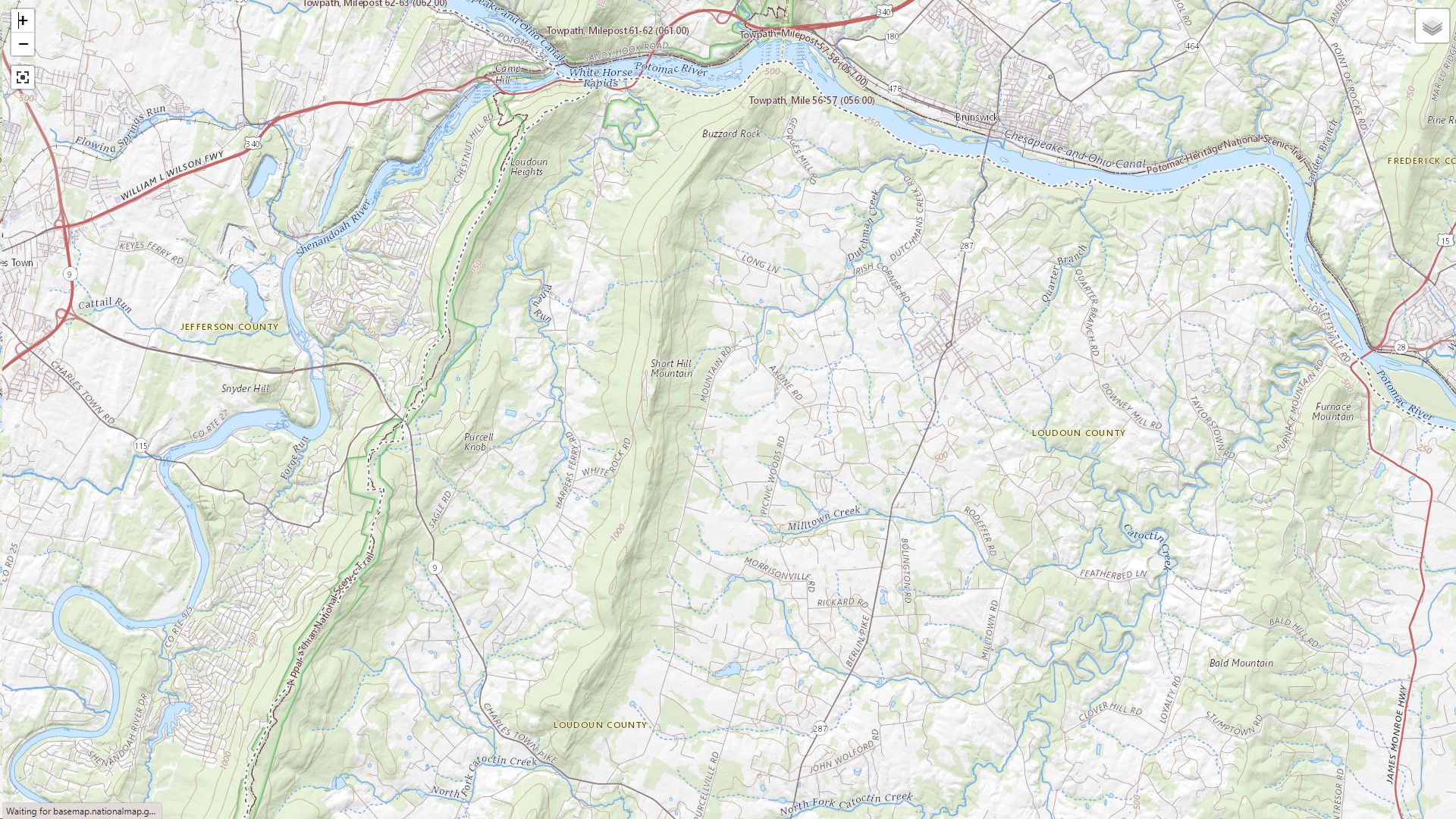 Short Hill Mountain is an impenetrable barrier to the PHNST.

It is 9 miles long, about 1000 feet high, extremely steep, and entirely private land except for HFNHP.

The walkable road network is to the east of Short Hill Mt. There are no walkable roads to the west.

The only possible PHNST route from Leesburg area to the Appalachian Trail must go through Harpers Ferry NHP at the Devils Elbow.
Appalachian Trail
(western terminus 
of  PHNST)
Network of unpaved, walkable roads
Short Hill Mt.
Only one N-S road, 
paved, unwalkable
To Leesburg
Feasibility Study Area in blue
Hillsboro, VA
The Devils Elbow
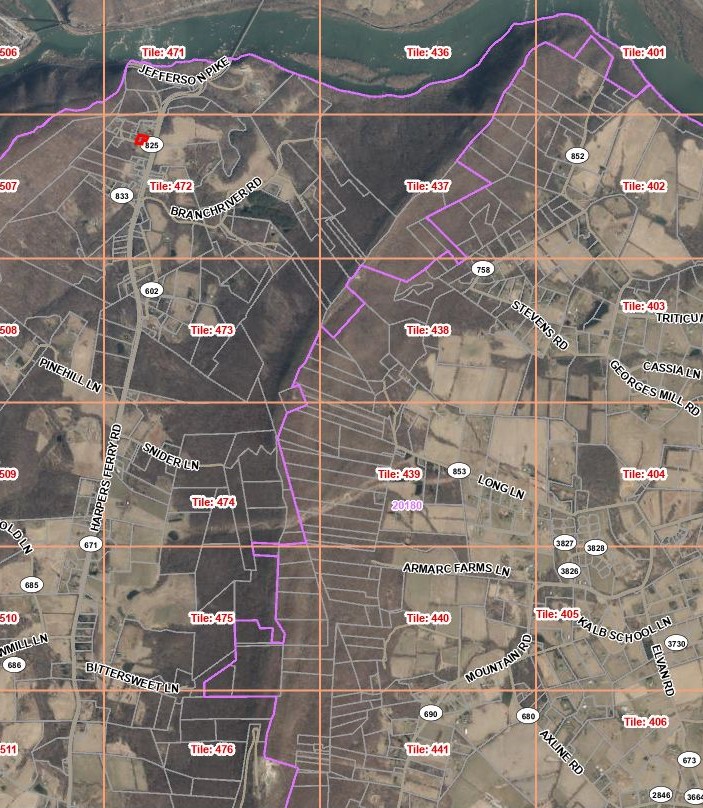 Harpers Ferry
NHP in green
Map shows property lots along Short Hill Mountain.

All are private except for HFNHP.

Any PHNST crossing south of HFNHP faces:

- Extremely steep terrain
- Multiple private lots
- No walkable way north on the west side of Short Hill Mt.

Conclusion: the PHNST must pass through HFNHP.
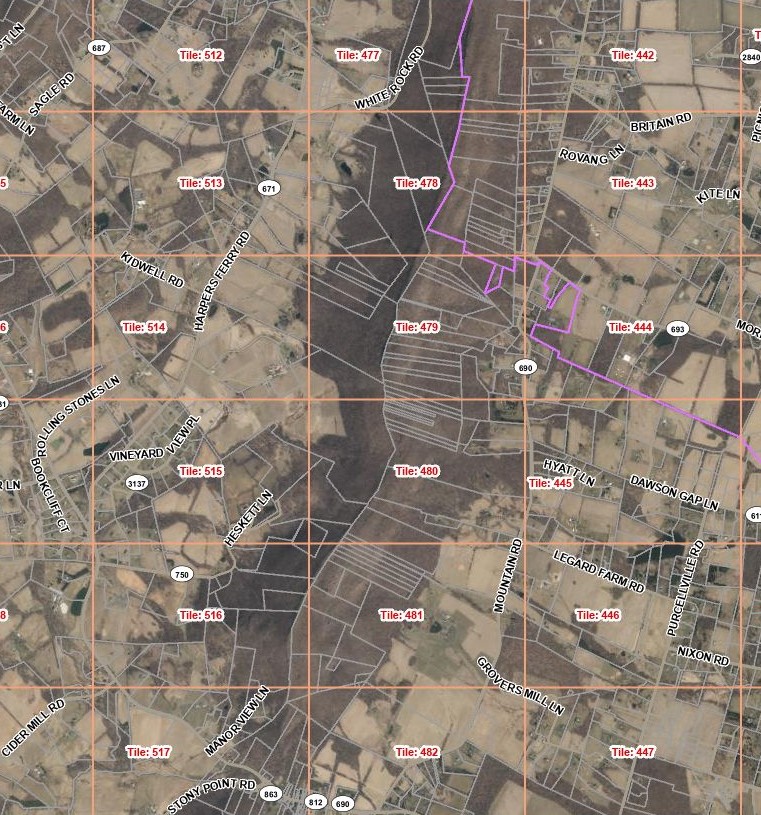 Hillsboro, VA